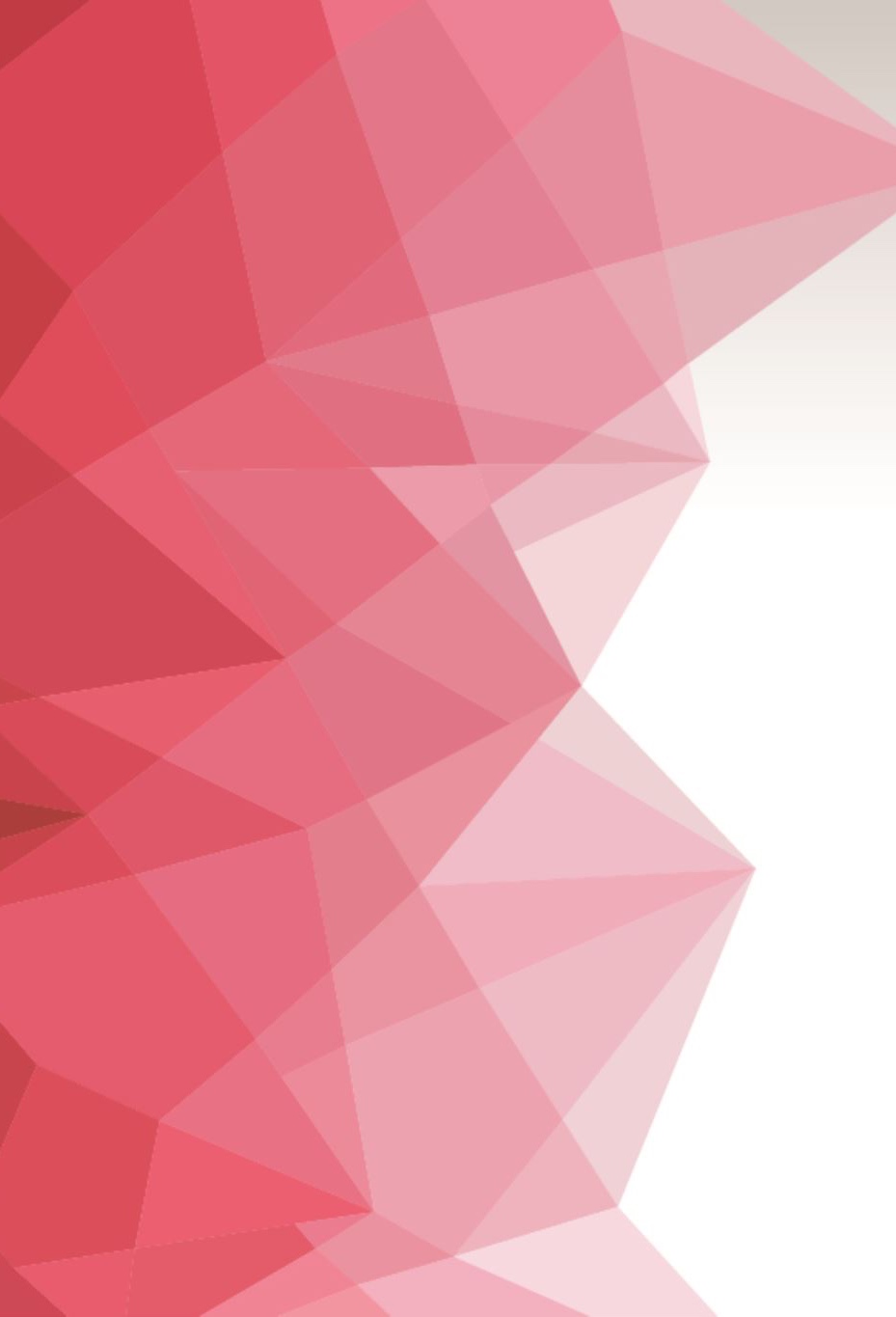 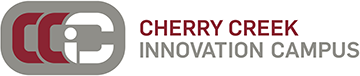 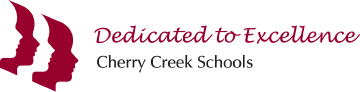 Overview
The CCIC is for all students:
Those who want to go to college. 
Those who want to go right into the workforce or military after high school. 
Those who are unsure of what they want to do after high school. 
The CCIC:
Is available to 10th, 11th, and 12th graders in CCSD.  
Provides innovative education in seven career pathways.
Seeks to serve those who are historically underserved in our communities.
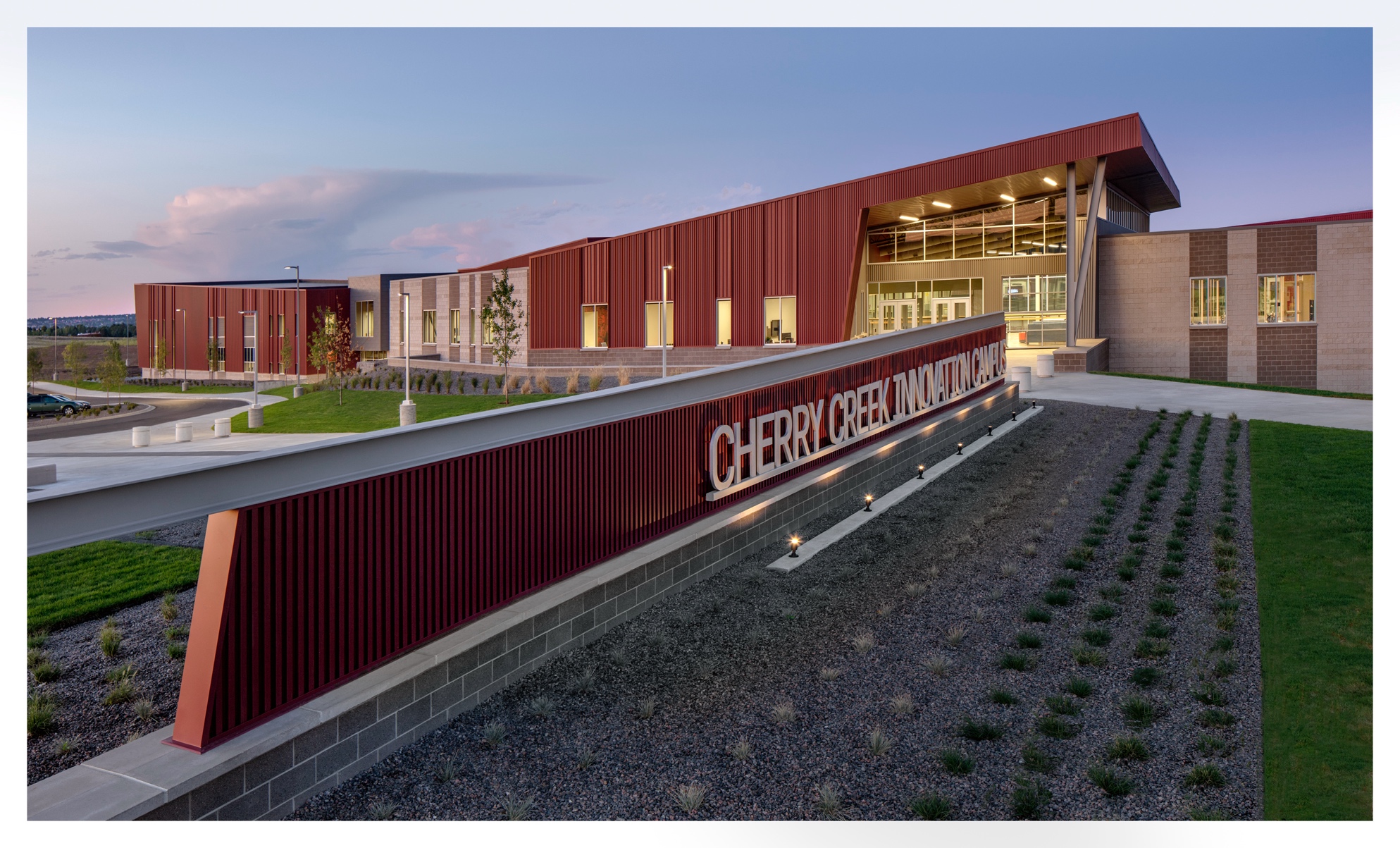 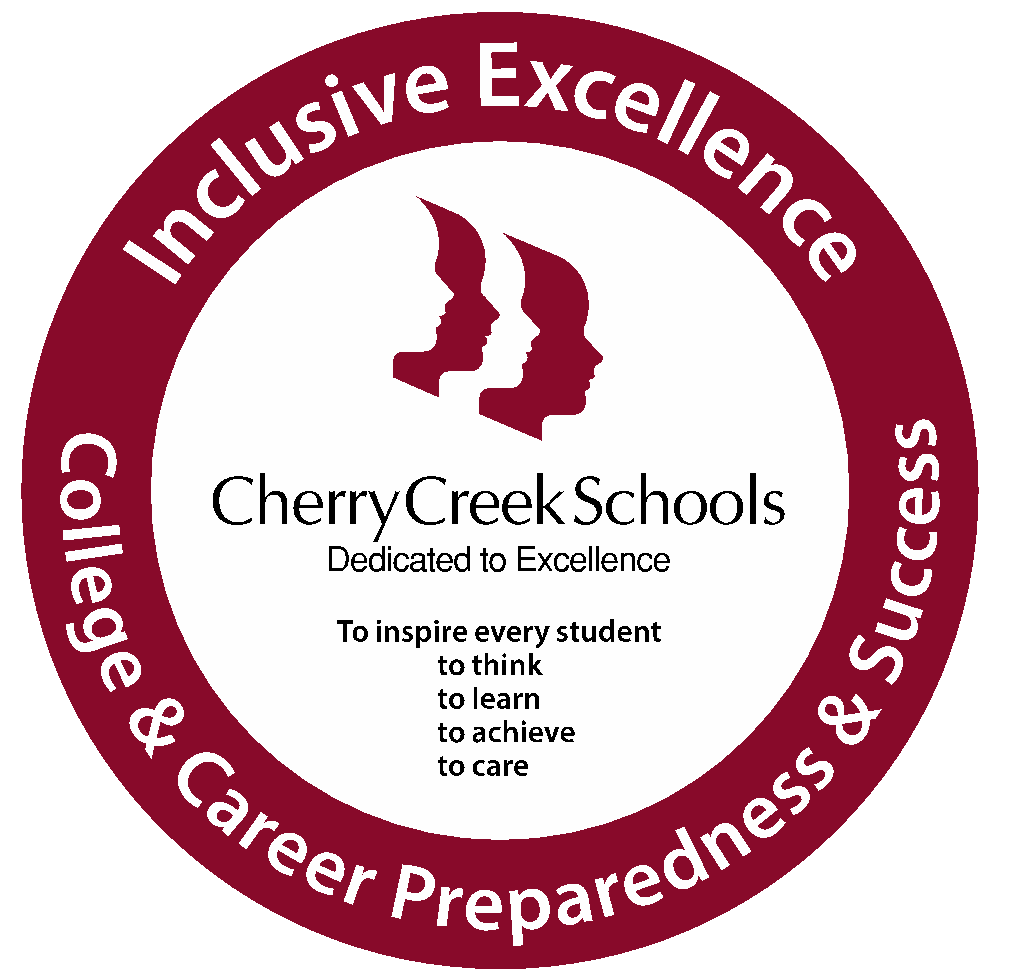 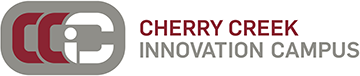 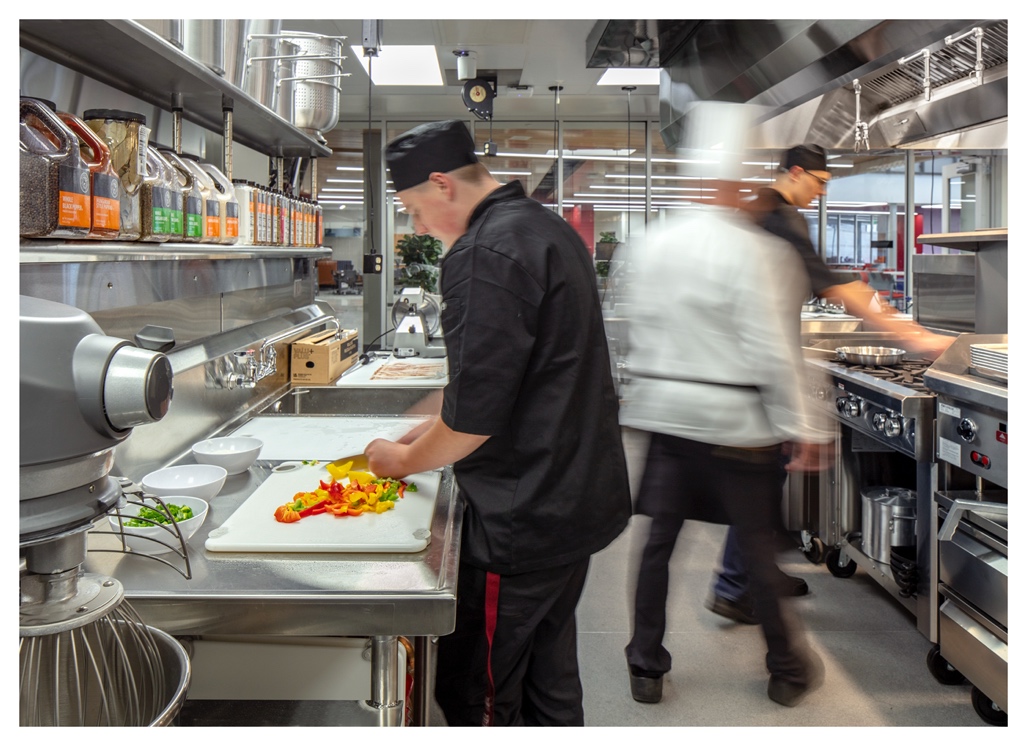 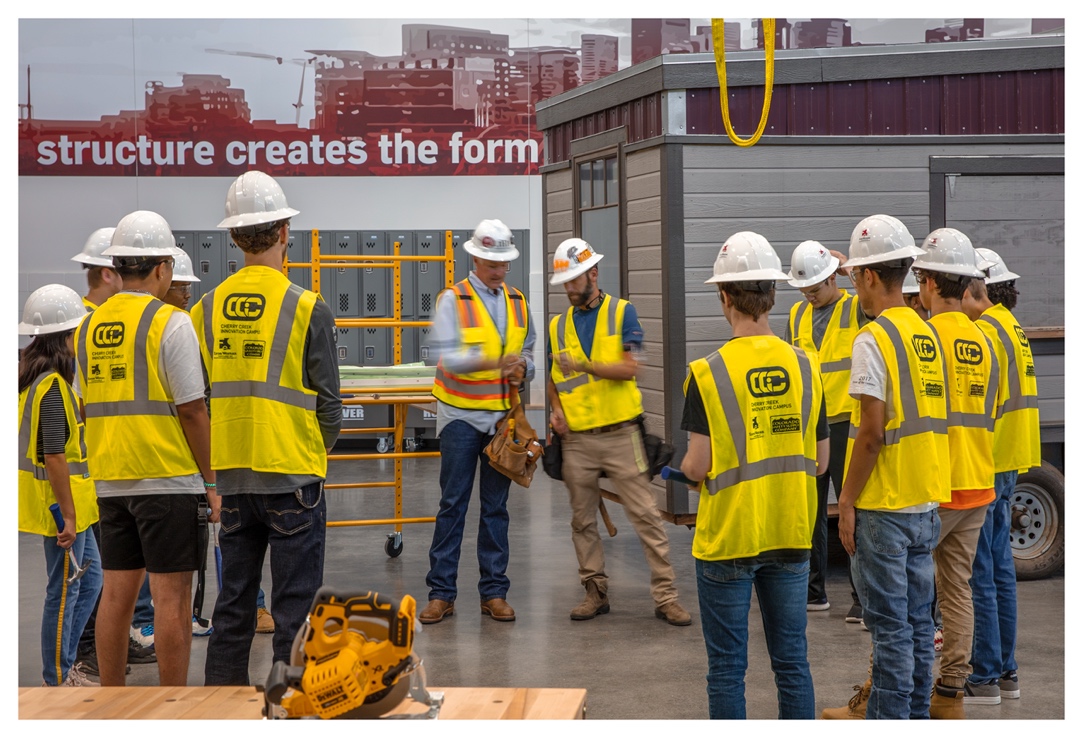 CCIC Pathways
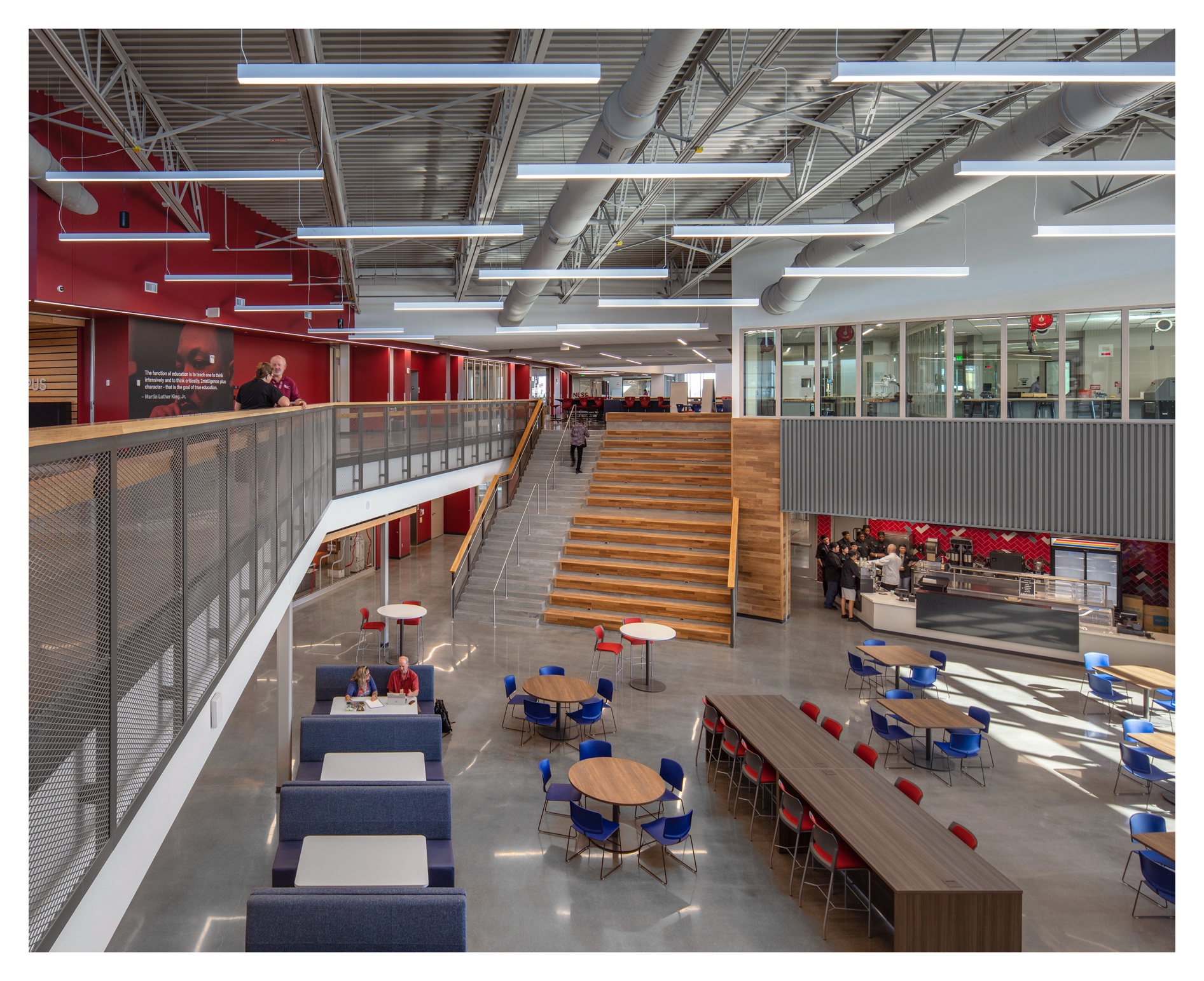 Advanced Manufacturing
Fabrication
Production
Machining
Business Services
Entrepreneurship
Business Marketing
Project Management
Health & Wellness
Pharmacy Tech
CNA
OT/PT
Behavioral Mental Health
Hospitality & Tourism
Student Café
ProStart
Event Planning
Resort Management
Infrastructure Engineering
Construction Management
Big-Build Concept
I.T. & STEAM
Cybersecurity
Data Science
Design Thinking
Virtual Reality/Augmented Reality
Robotics
Transportation
Auto Tech
Aviation Maintenance
Aviation Fundamentals
Drone Piloting
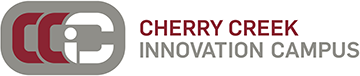 [Speaker Notes: 7 programs →]
Advanced Manufacturing Pathway
The Advanced Manufacturing pathway helps fill industry’s skills gap by giving students unique opportunities to be trained on manufacturing trends. Whether it be computer numerical control (CNC) manufacturing systems, materials processing, or precision  measurement, students engage in hands-on learning with state-of-the-art CNC equipment including mills, lathes, water jets, routers, and plasma cutters.
Future Careers/Certifications
Careers
CNC Machinist
CNC Programmer
Electromechanical Technician
Manufacturing Technician
Production Technician
Quality Inspector
Material Handler
Tool & Die Maker

Industry Certifications
National Institute of Metalworking Skills (NIMS)  Job Planning, Benchmark & Layout Credential
National Institute of Metalworking Skills (NIMS)  Measurement, Materials & Safety Credential
Stratasys Additive Manufacturing
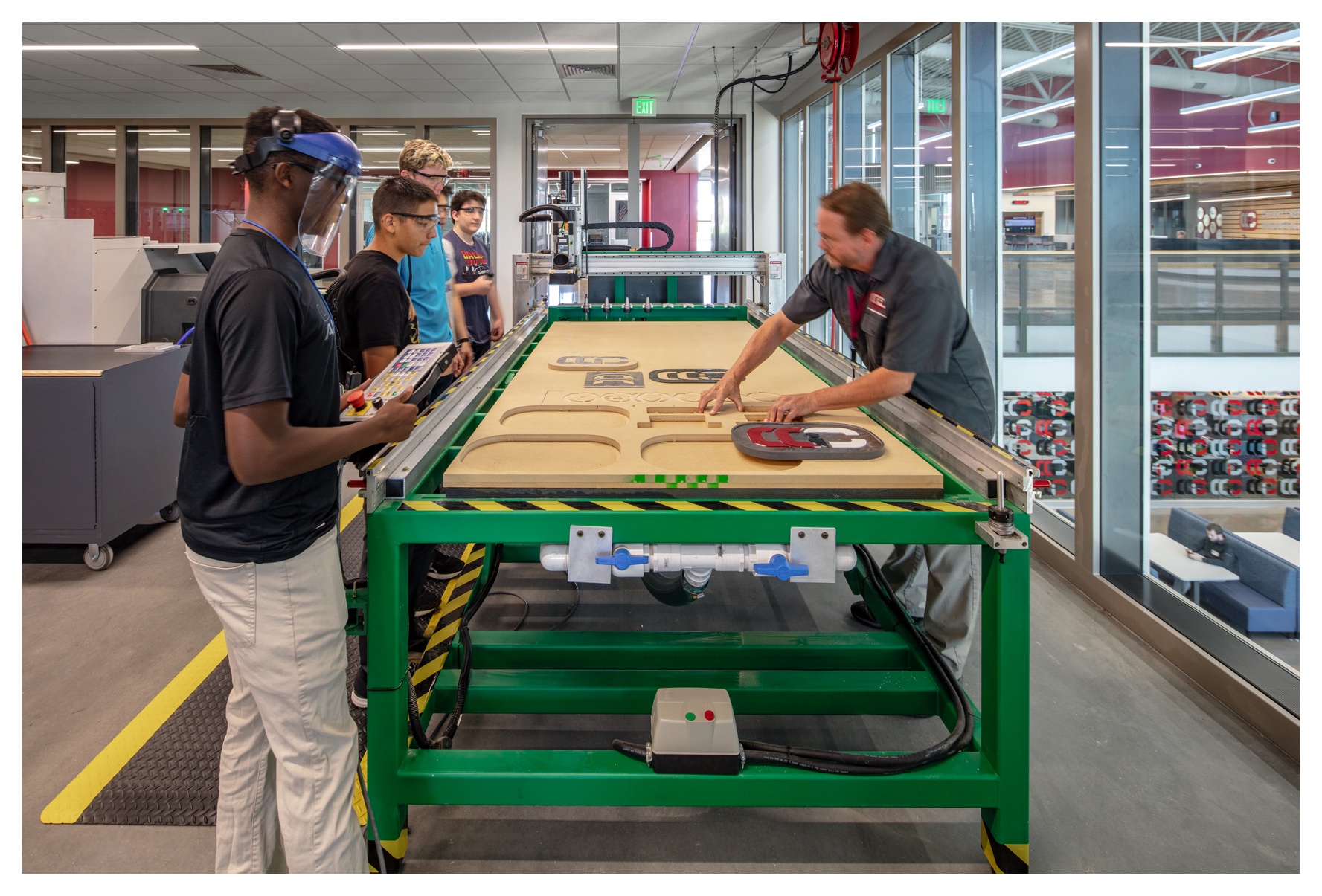 Partners
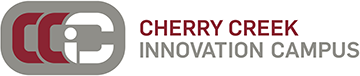 Business Services Pathway
In a collaborative, startup-style learning environment, the Business Services pathway gives  students an opportunity to cultivate an entrepreneurial mindset and develop skills to build and  manage their own businesses. With a focus on building project management and leadership  skills, students engage in digital marketing, customer relationship management, sales, and  small business management projects.
Future Careers/Certifications
Careers

Project Manager
Sales Associate
Social Media Specialist
Marketing Associate
Human Resource Specialist
Every great  dream begins  with a dreamer.
       Harriet Tubman
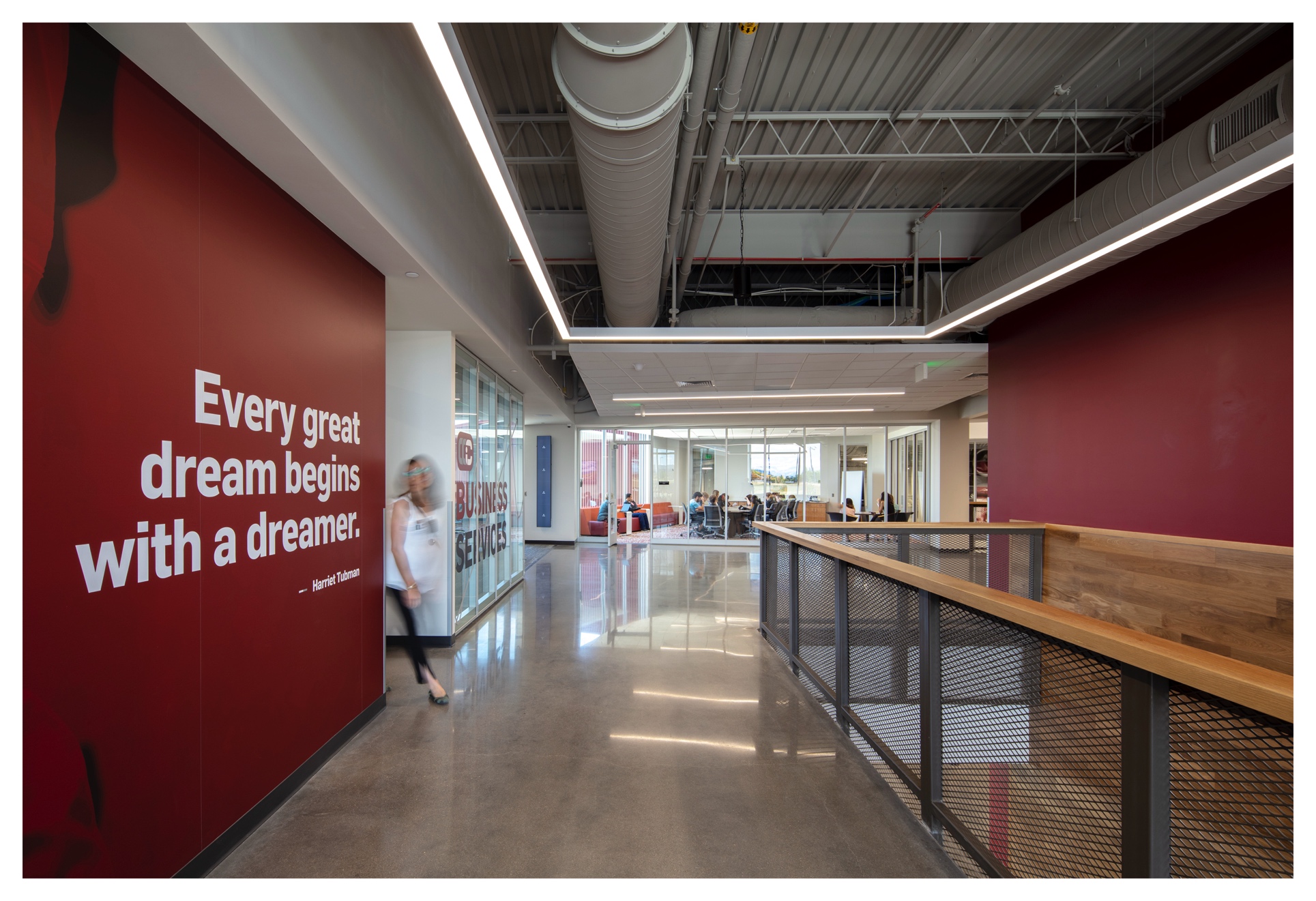 Industry Certifications

Certified Associate Project Manager (CAPM)
RISE Up Customer Service and Sales  Professional
Partners
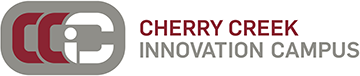 Whether a student’s focus is physical or occupational therapy, behavioral health, nursing,  or pharmacy, the Health & Wellness pathway provides students opportunities to explore various Allied Health professions at the aide/technician level. In these courses, students  meaningfully integrate their knowledge and skills with hands-on labs, authentic clinical settings,  and industry-grade equipment.
Health & Wellness Pathway
Future Careers/Certifications
Careers

Physical Therapist
Registered Nurse
Counselor
Psychiatrist
Pharmacist
Social Worker
Occupational Therapist
Health Science Educator

Industry Certifications

Behavioral Health Technician Certificate
Certified Nurse Aide Certificate (CNA)
AHA CPR/First Aid & AED Certificate
Certified Pharmacy Technician (CPhT)
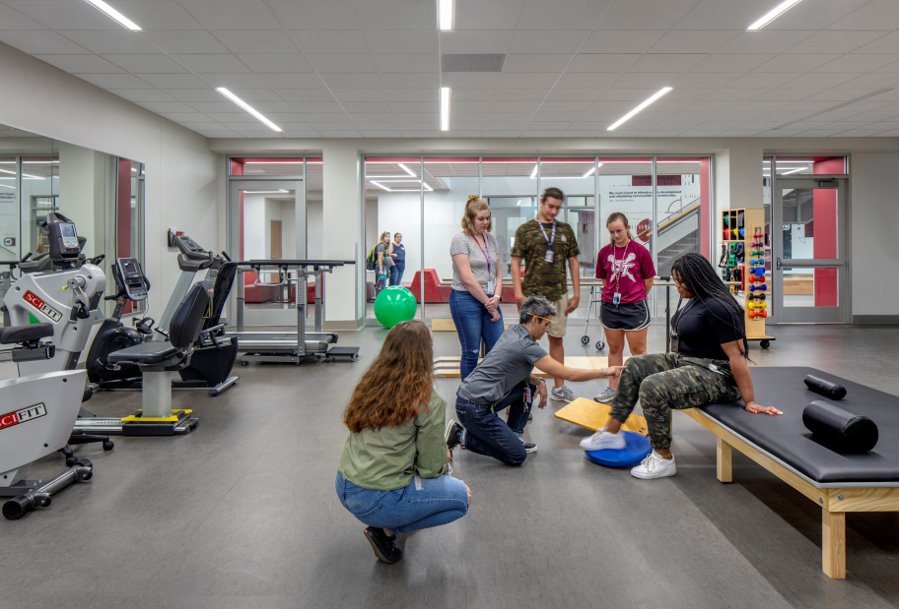 Partners
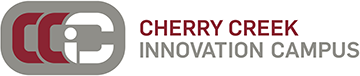 With a focus on leadership development, students in the Hospitality & Tourism pathway are  able to develop the skills to manage, market, and operate food-service establishments, hotels,  and resorts. Whether through guest visits, site tours, or apprenticeships (running the  CCIC café!), students have engaging and unique opportunities to advance their culinary  skills and deepen their understanding of business operations and world-wide tourism.
Hospitality & Tourism Pathway
Future Careers/Certifications
Careers
Executive Chef
Food Stylist
Marketing Director
General Manager
Catering Director
Executive Housekeeper
Restaurant Owner
Pastry Chef

Industry Certifications
ProStart National Certificate of Achievement
ServSafe National Restaurant Association
Certifications
American Hotel & Lodging Educational Institute
(AHLEI) Certifications
American Culinary Federation (ACF)
Fundamentals Cook Certification
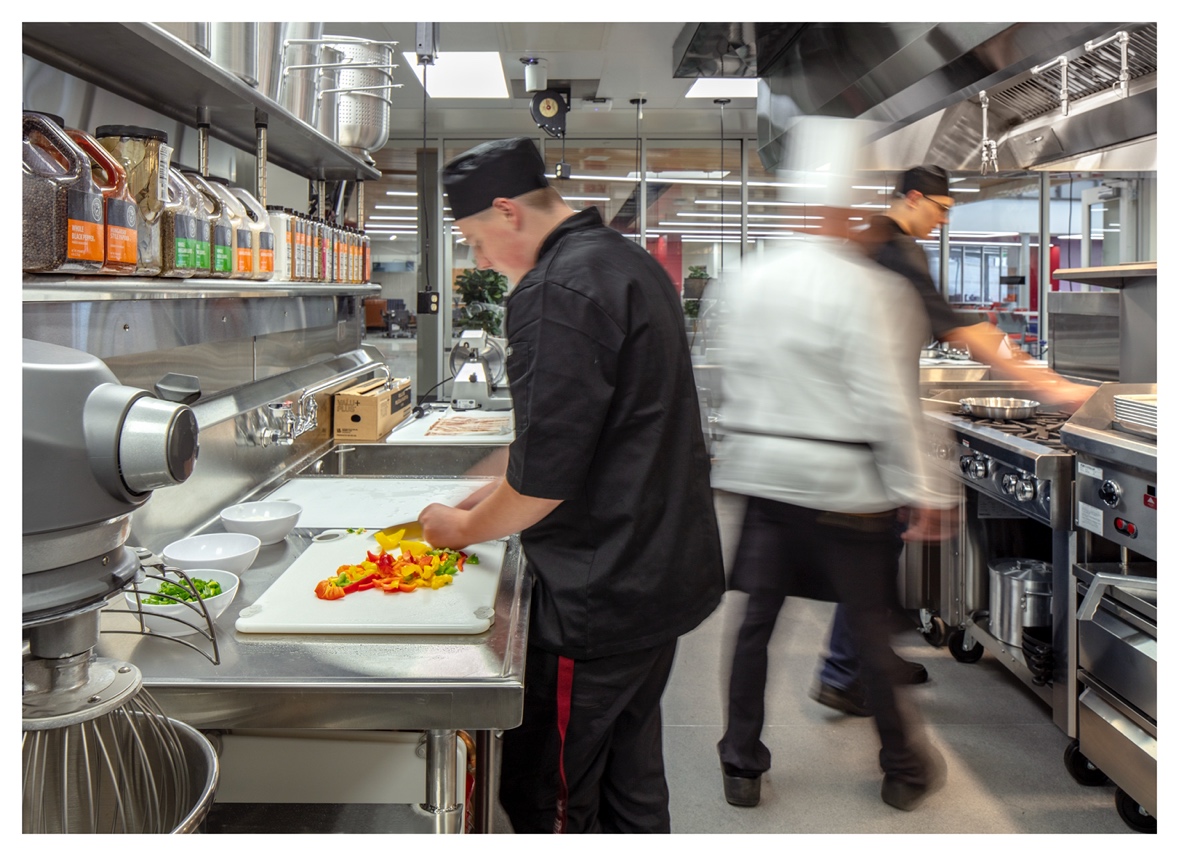 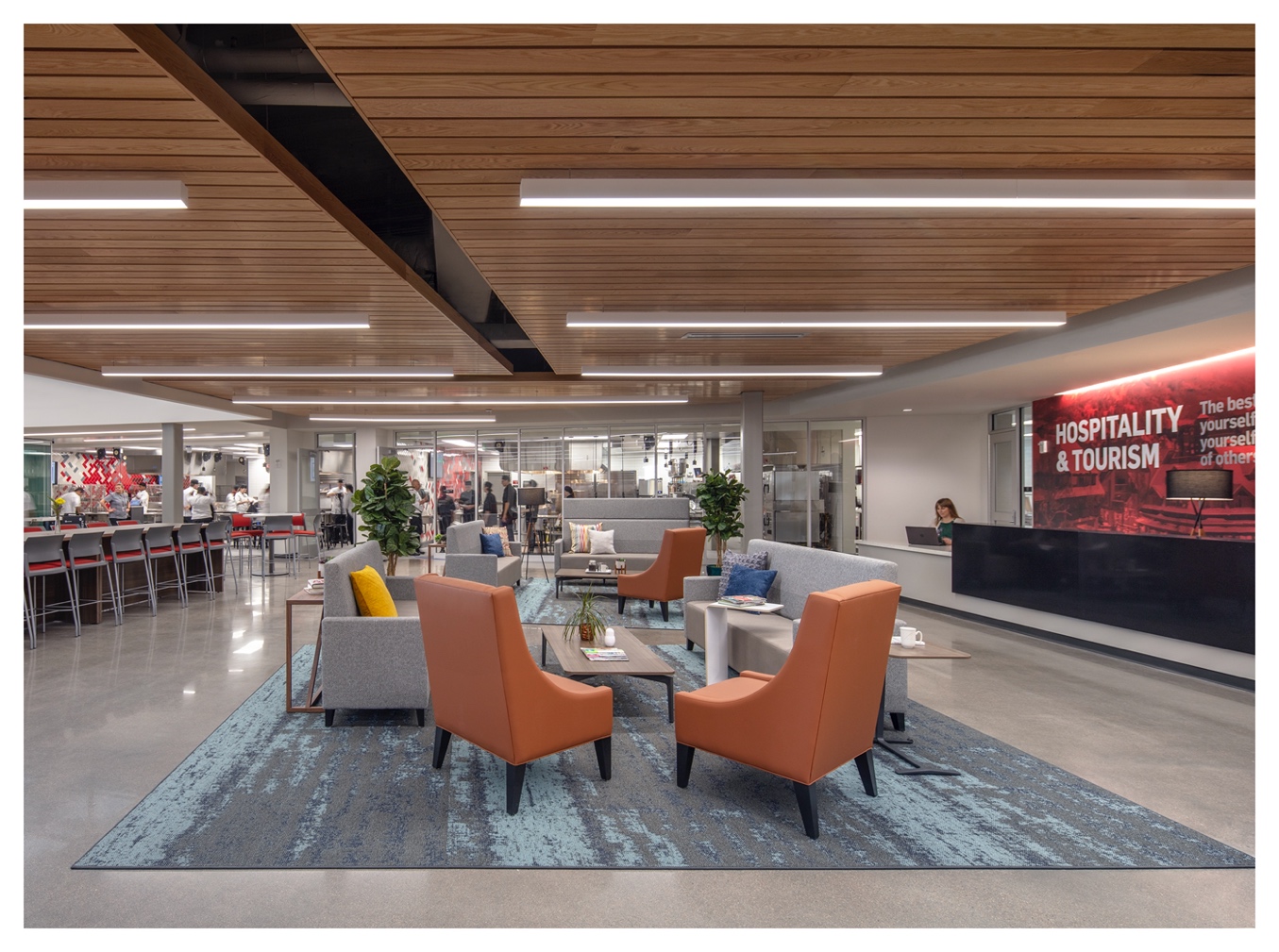 Partners
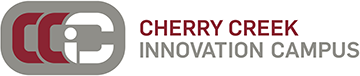 From the framing to the HVAC to the drywall, it takes many different kinds of skilled workers  to make a new building habitable! The Infrastructure Engineering pathway gives students a  chance to explore several careers in building trades. With opportunities to operate cranes and/  or forklifts, pour concrete, and framing buildings, students get a chance to work with their  hands and experience “on the job” training to build structures (perhaps a tiny home!).
Infrastructure Engineering Pathway
Future Careers/Certifications
Careers
HVAC Technician
Forklift Operator
Electrician
Carpenter
Plumber
Roofer
Landscaper
Drywaller
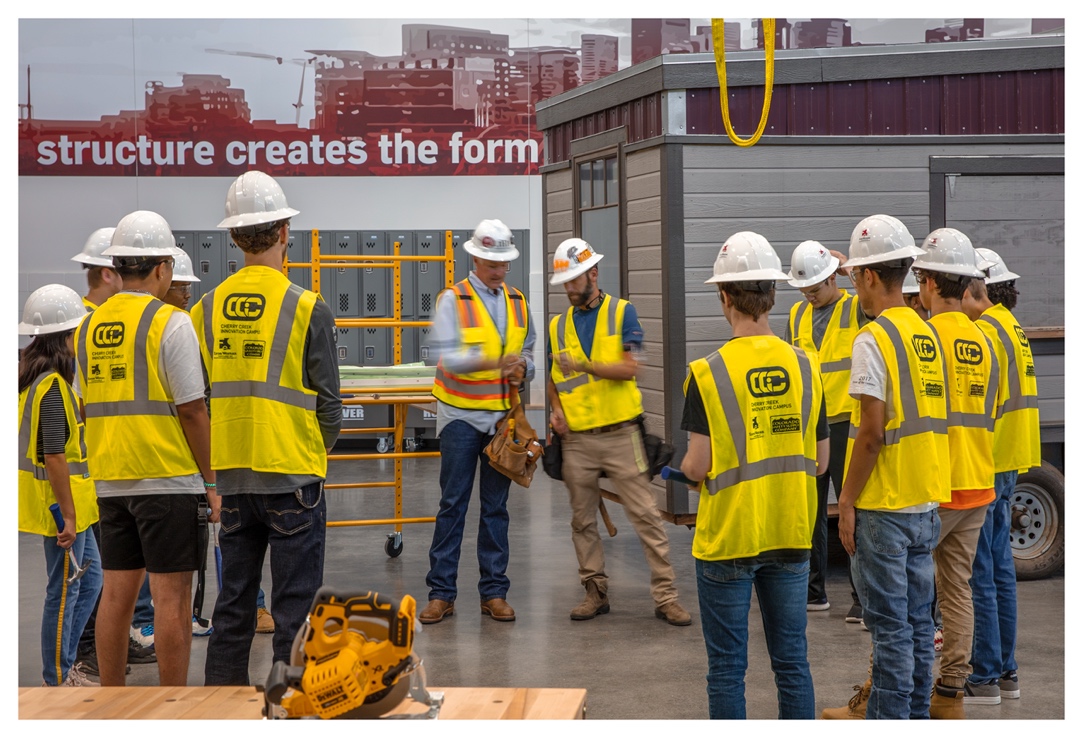 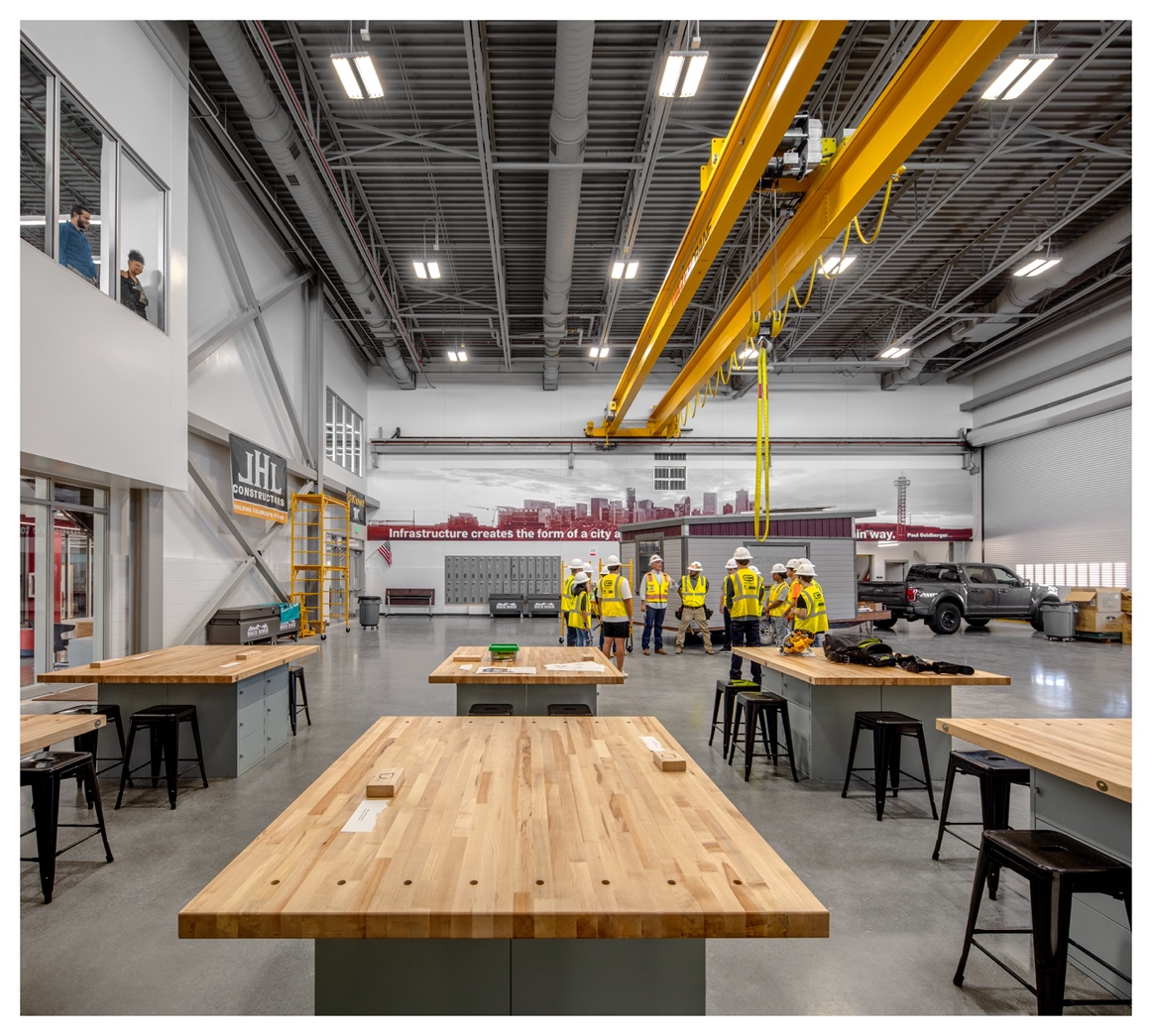 INFRASTRUCTURE
Industry Certifications

Occupational Safety and Health Administration  (OSHA) 10-Hour Card
Home Builders Institute (HBI) Pre-
Apprenticeship Certificate Training (PACT)
ENGINEERING
Partners
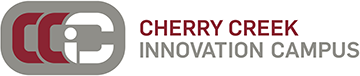 From virtual reality to cybersecurity to robotics, the IT & STEAM pathway gives students  opportunities to use, learn, and create cutting edge technologies to tackle the challenges the  future may bring. Through hands-on experiences, students can take ideas from conception to  reality, learn to troubleshoot any kind of personal computing device or computer network, or  build their own virtual reality environments.
I.T. & STEAM Pathway
Future Careers/Certifications
Careers
Network Administrator
IT or STEAM Educator
Mechanical Engineer
Computer Engineer
Product Designer
Data Analyst
Game Designer
IT Support Specialist

Industry Certifications
SOLIDWORKS Associate (CSWA)
Additive Manufacturing Associate
(CSWA-MA)
CompTIA A+, Network+
Google Certifications
Unity Programmer or Developer
TestOut PC Pro, Network Pro
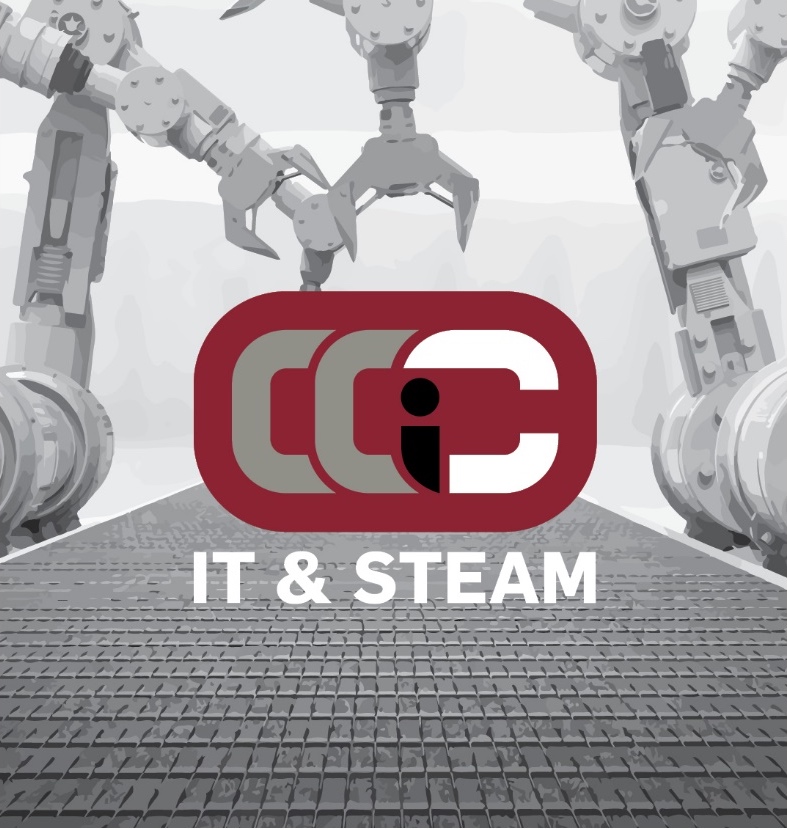 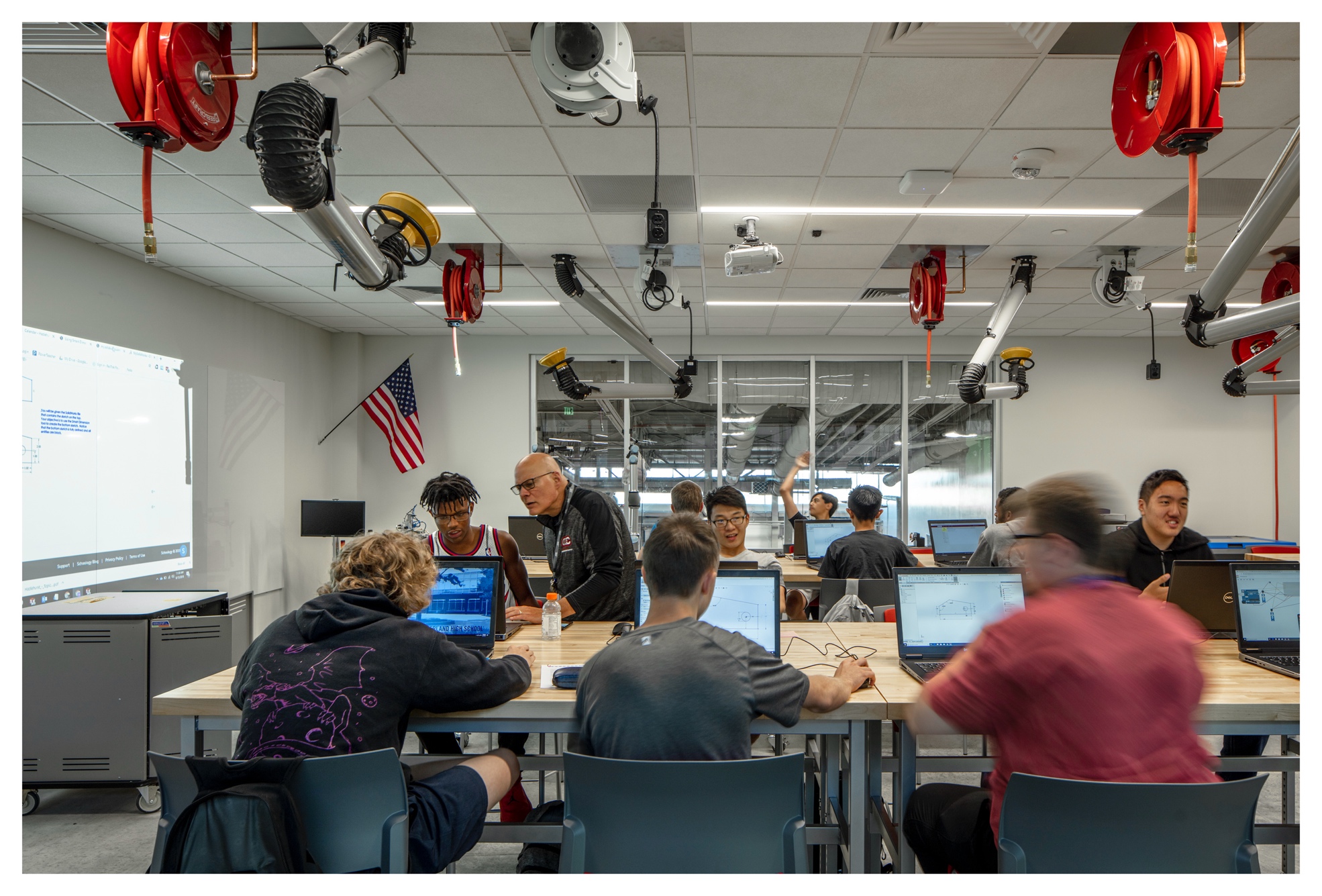 Partners
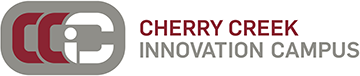 The Transportation pathway gives students a unique opportunity to get hands-on experience  learning to inspect, service, and repair automobiles and aircraft. Whether it be diving into the  electrical circuits, tire alignments, and suspension repairs for cars or exploring the engine,  landing gear, and hydraulic systems on airplanes, students have a one-of-a-kind opportunity  to build invaluable skills with industry-standard tools and equipment.
Transportation Pathway
Future Careers/Certifications
Careers
Automotive Technician: local repair shop,
dealerships, fleet maintenance, specialty shops
Aircraft Mechanic: major airlines, flight school, cargo aircraft, corporate jets

Industry Certifications
Snap-on: Multimeter, Torque, Precision  Measurement, Scanner & Diagnostics, Wheel &  Alignment, Starting & Charging, Pro-Cut Rotor  Machining
Automotive Service Excellence (ASE) Entry-Level Certifications: Maintenance & Light  Repair, Automobile Service & Technology
Federal Aviation Administration (FAA):  Mechanic Certificate with Airframe &  Powerplant Ratings
FAA Part 107 Drone Pilot License
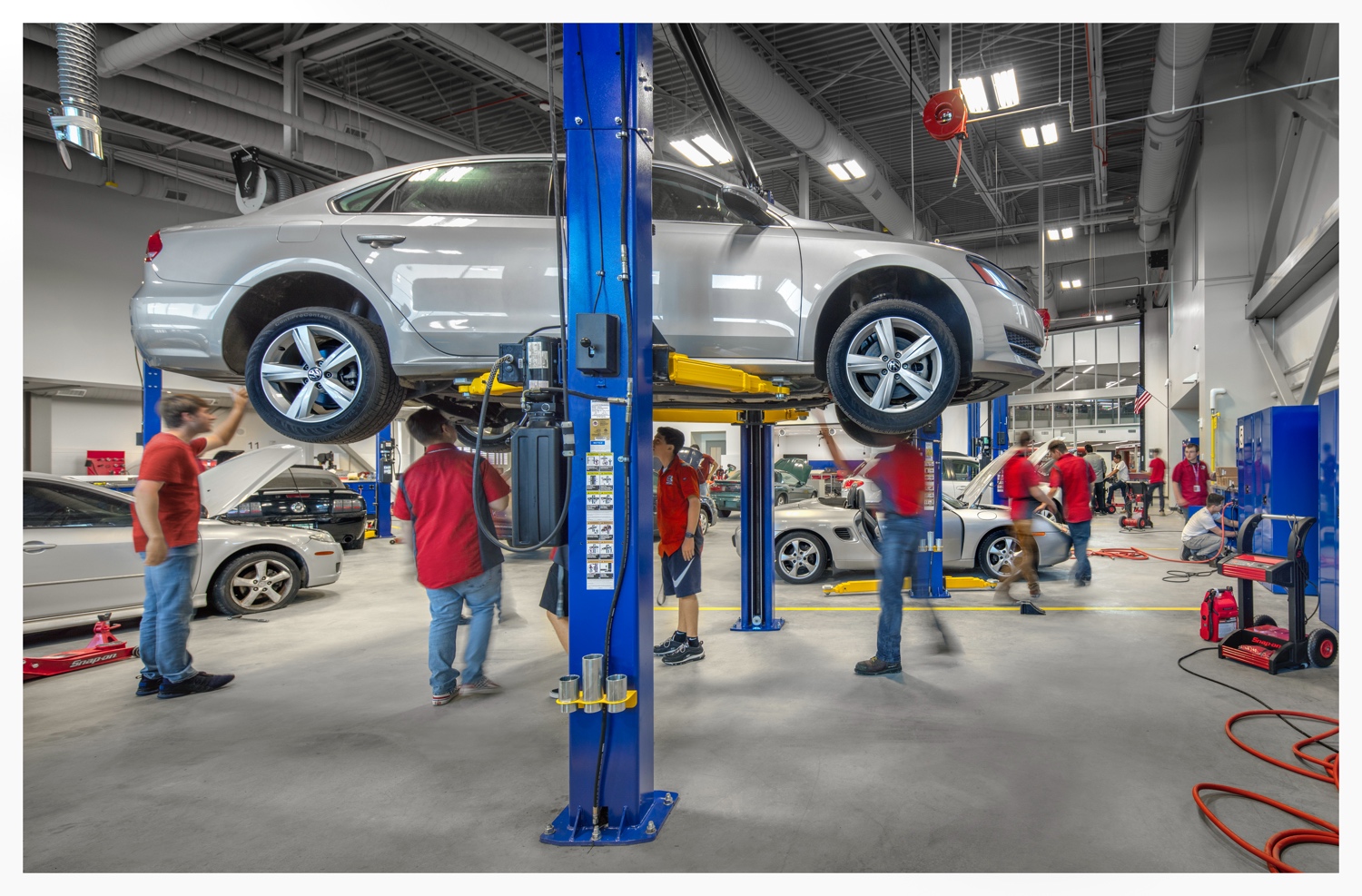 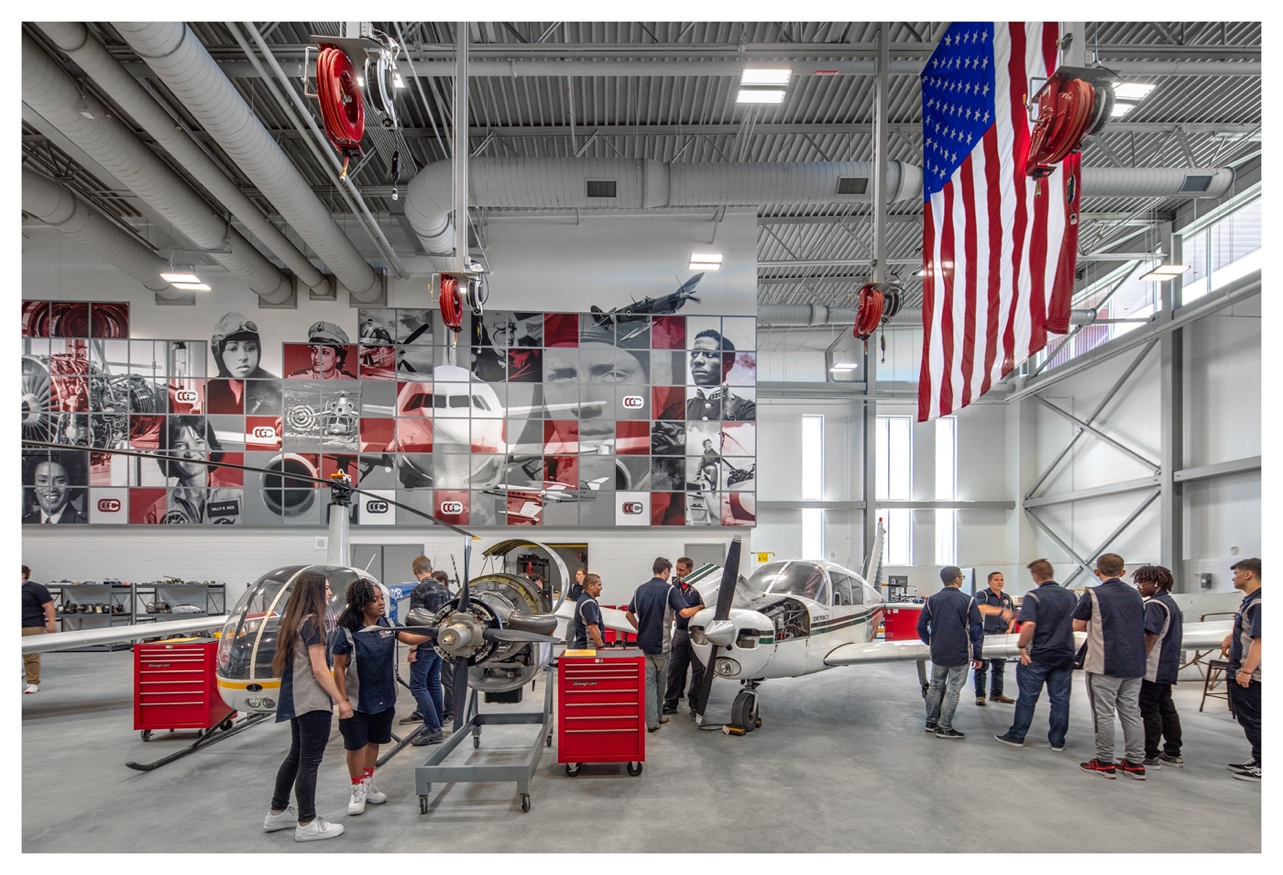 Partners
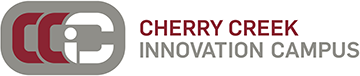 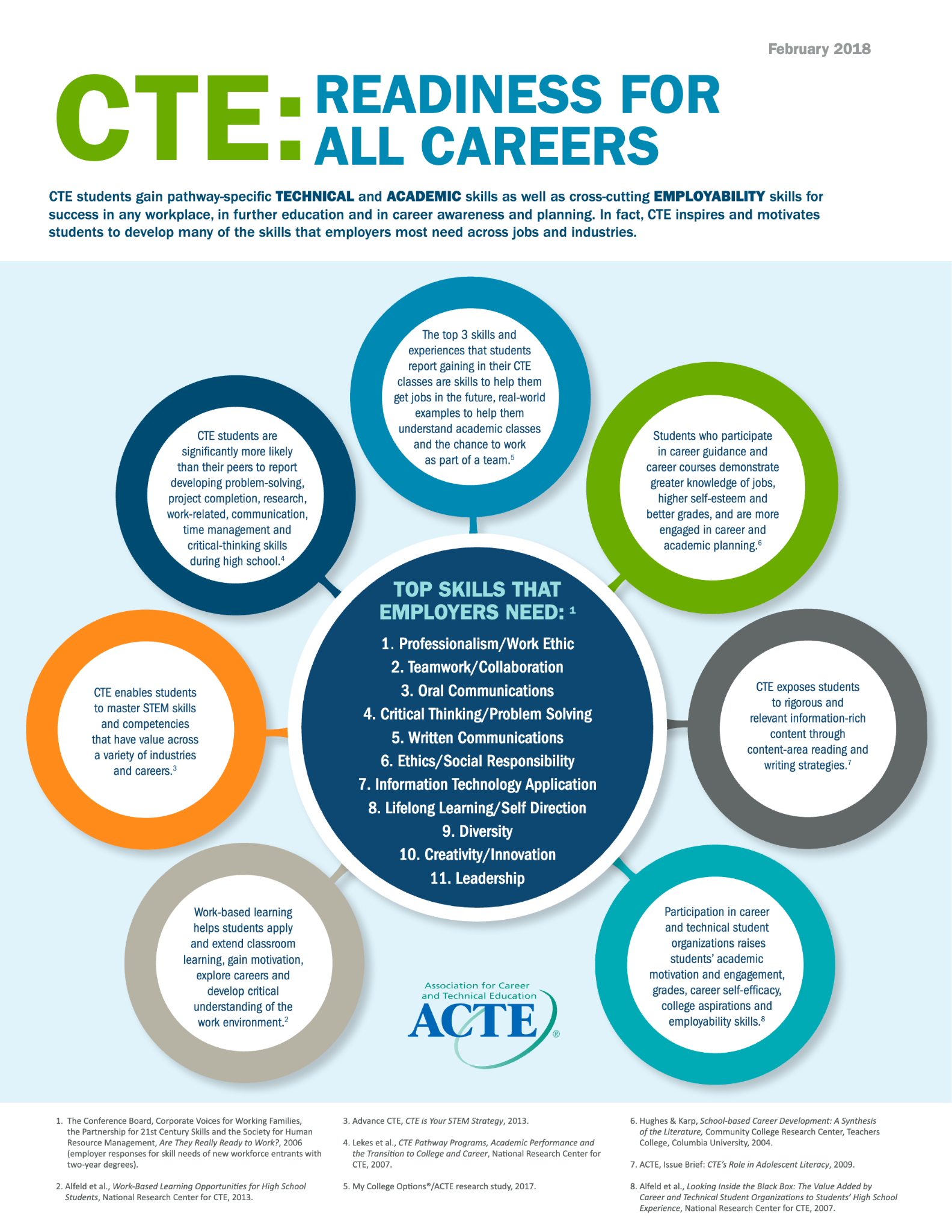 Essential Skills
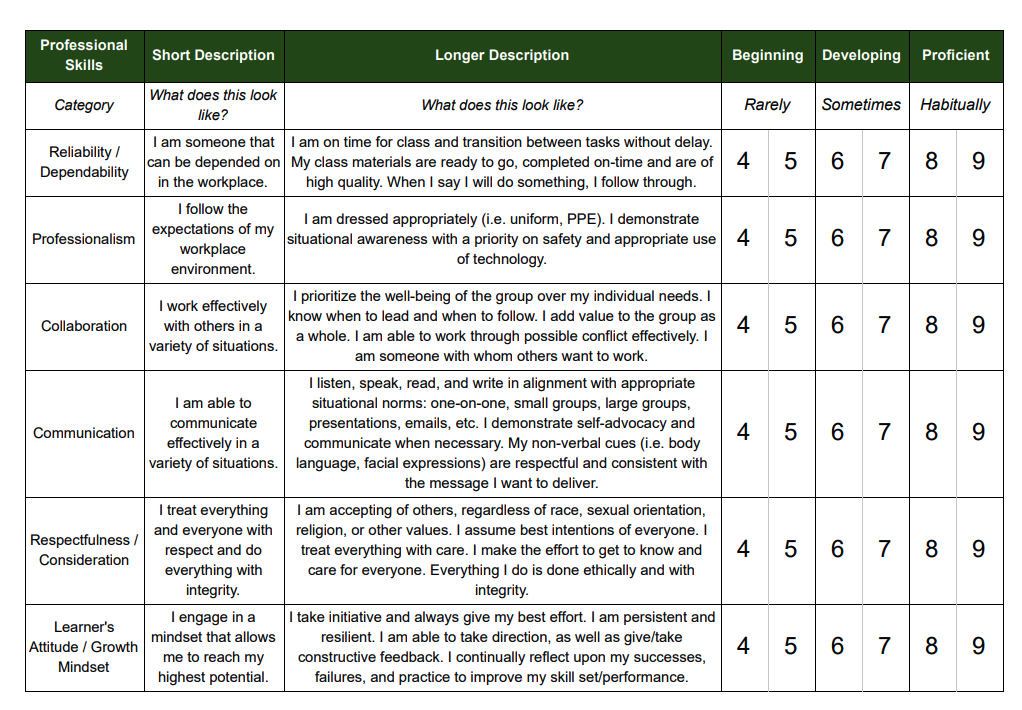 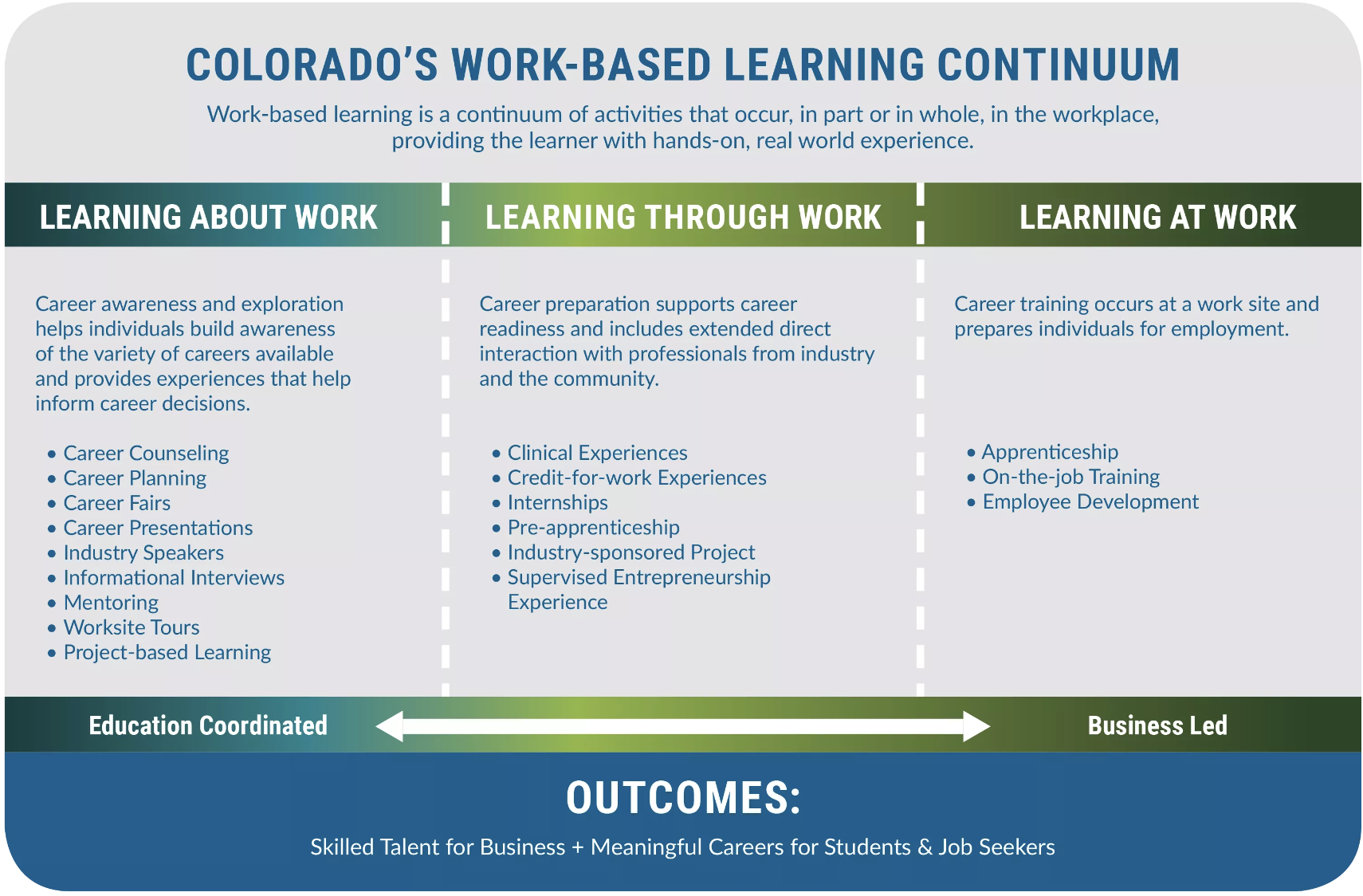 CCIC Community Partners
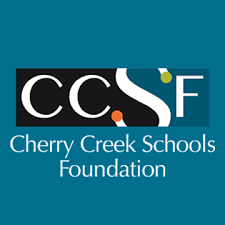 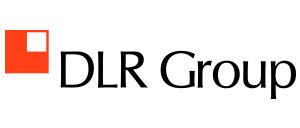 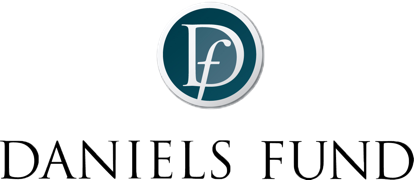 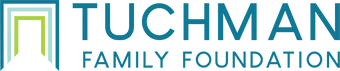 Advanced Manufacturing
Health and Wellness
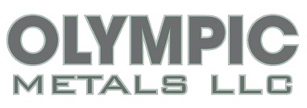 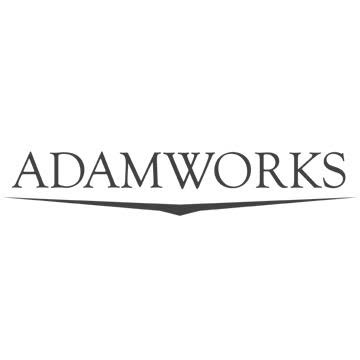 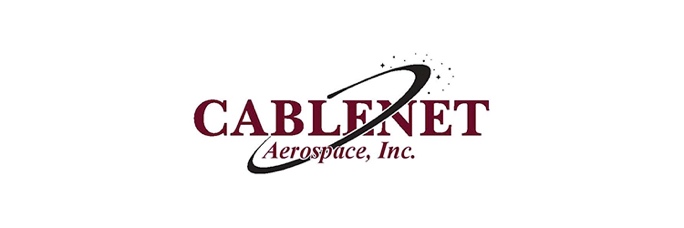 Business Services
Transportation: Automotive and Aviation
Infrastructure Engineering
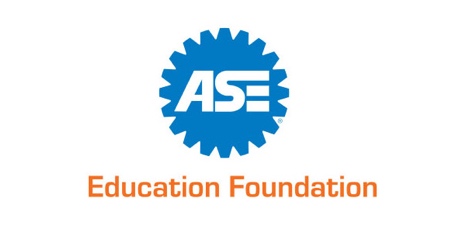 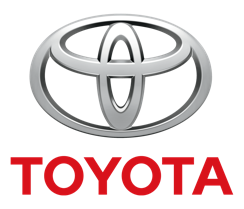 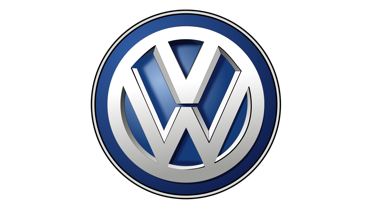 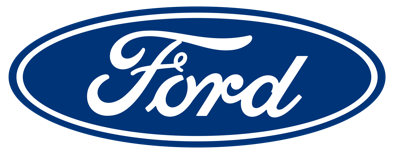 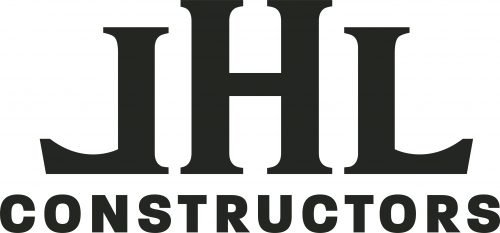 Hospitality and Tourism
IT and STEAM
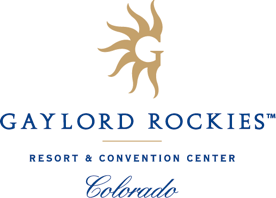 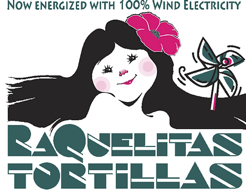 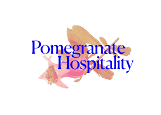 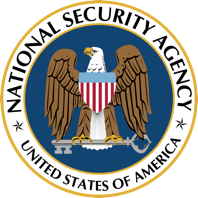 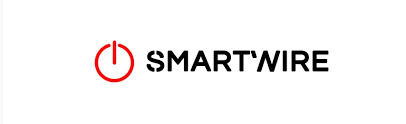 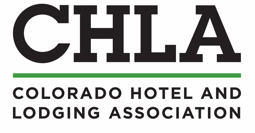 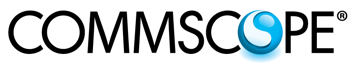 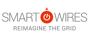 Trends in Career and Technical Education (CTE)
23
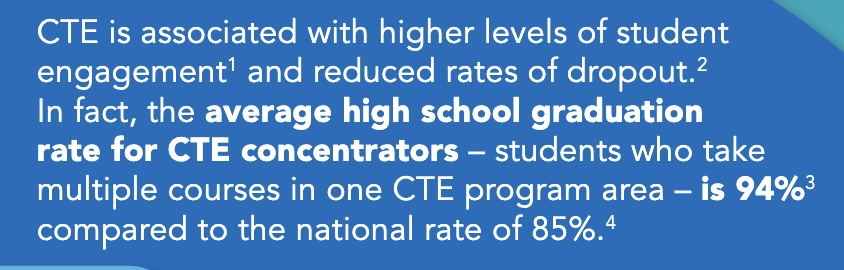 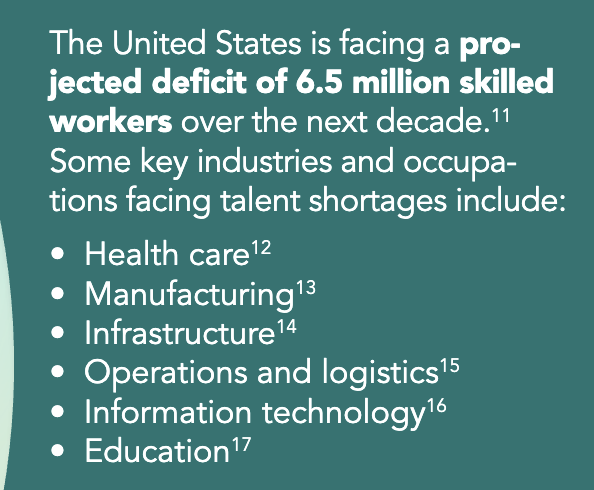 Number of states that require CTE curriculum for graduation requirements
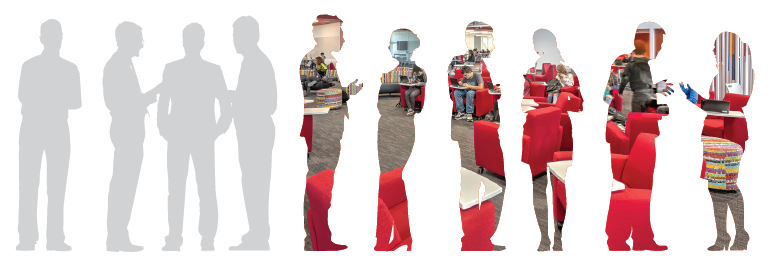 6 in 10 students are planning to pursue a career related to the CTE area they are exploring in high school.
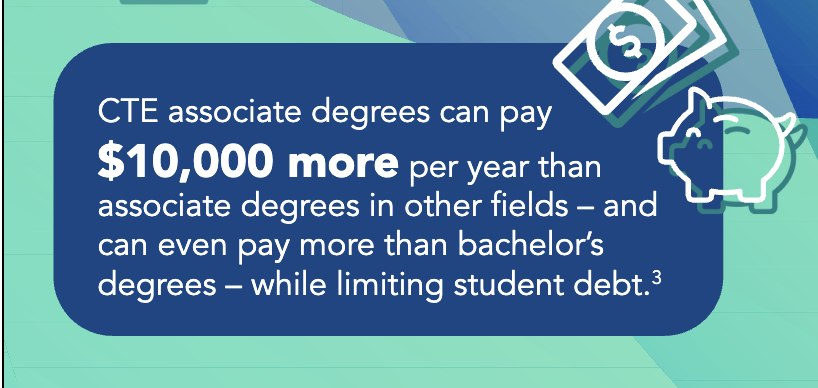 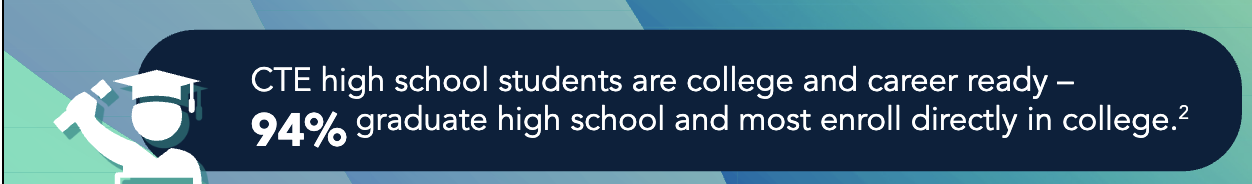 [Speaker Notes: PamSarah CTE as part of competency]
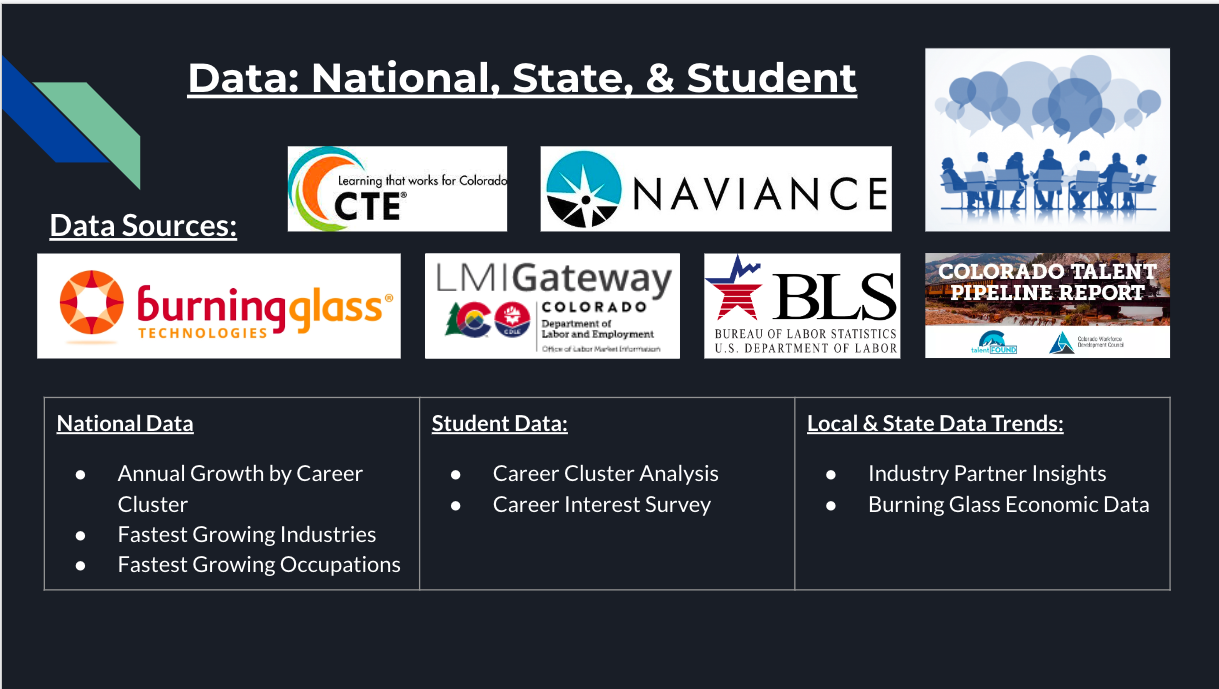 CCIC 2.0 Planning
Trends in Career and Technical Education (CTE)
A BOLD METAVERSE VISION
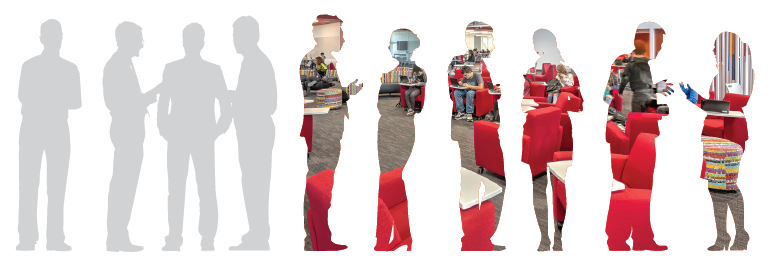 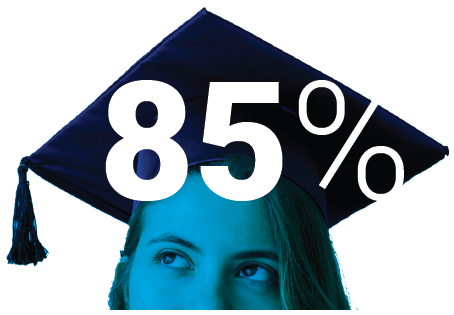 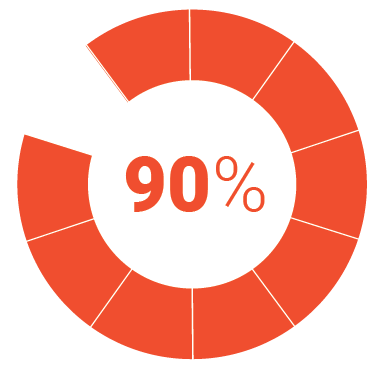 or more of CTE students are planning to continue with post-secondary education.
Graduates report wishing they had more real-world opportunities in high school.
6 in 10 students are planning to pursue a career related to the CTE area they are exploring in high school.
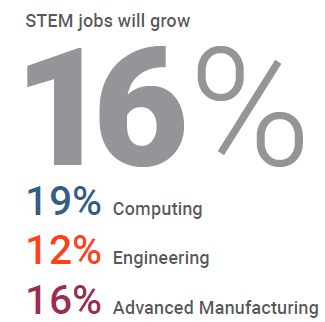 23
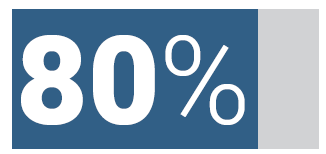 According to The National Science Foundation of the jobs created in the next decade will require some form of math and science skills.
Number of states that require CTE curriculum for graduation requirements
[Speaker Notes: PamSarah CTE as part of competency]
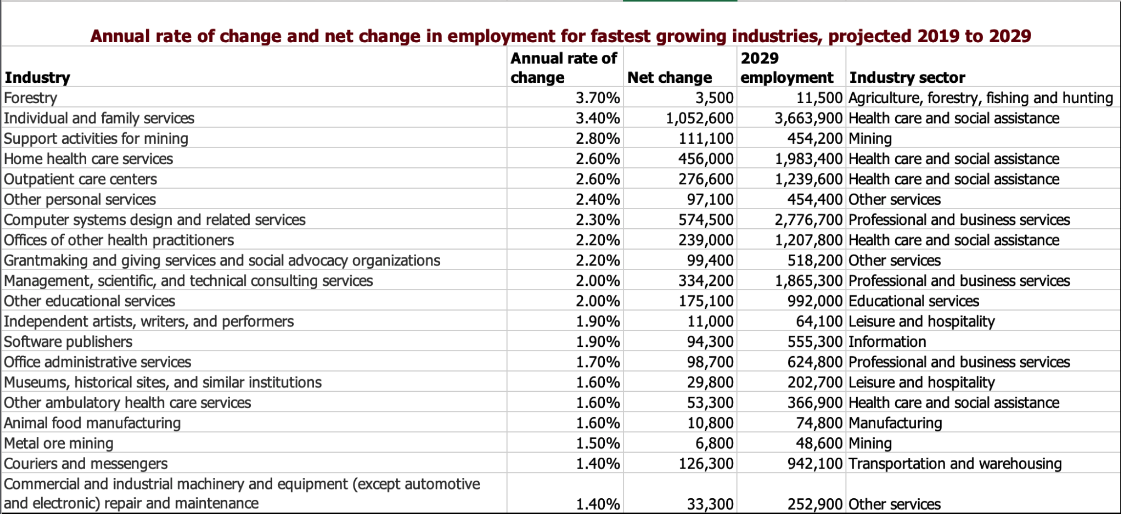